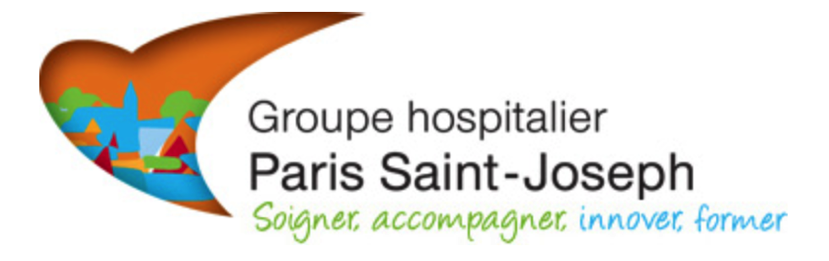 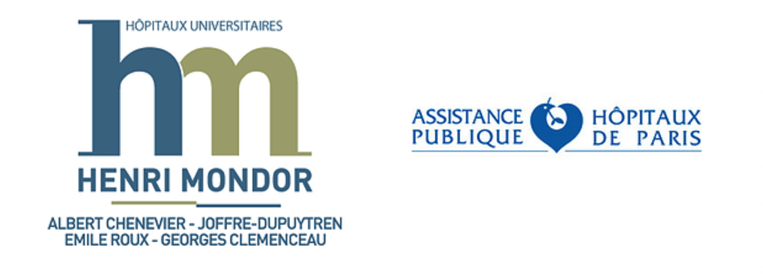 Perforation colique per coloscopie : Gestion medico chirurgicale en 2018





Dr Yann Le Baleur.                      Dr Nicola de’ Angelis
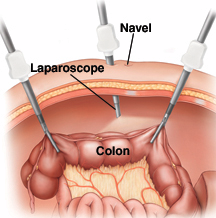 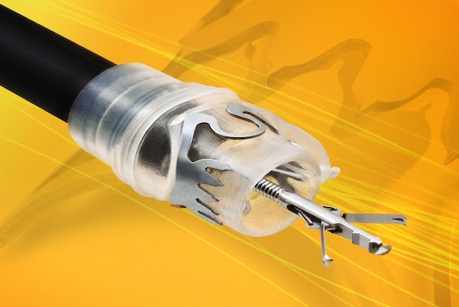 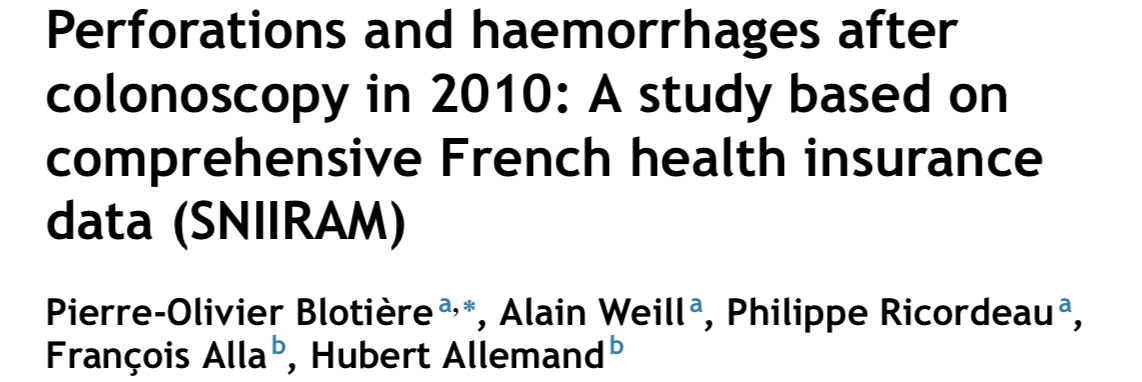 Facteurs de risque identifiés en multivariés :

Age > 80 ans : OR = 7.51 
Polype > 1 cm : OR = 2.72 
Polype > 4 : OR = 5.12
Coloscopie urgente : OR =  4.63
< 244 colos /An /endoscopiste : OR = 2,29
 
( Cut of de 5 colos / semaines en comptant les vacances scolaires ! )
Incidence: 
4,5 – 9,7 pour 10000

Mais le risque augmente en fonction de la procédure :
Dissection sous muqueuse >>>> polypectomie à l’anse froide
Blotière et al Clinics and Research in Hepatology and Gastroenterology (2014)
La perforation colique iatrogène per coloscopique
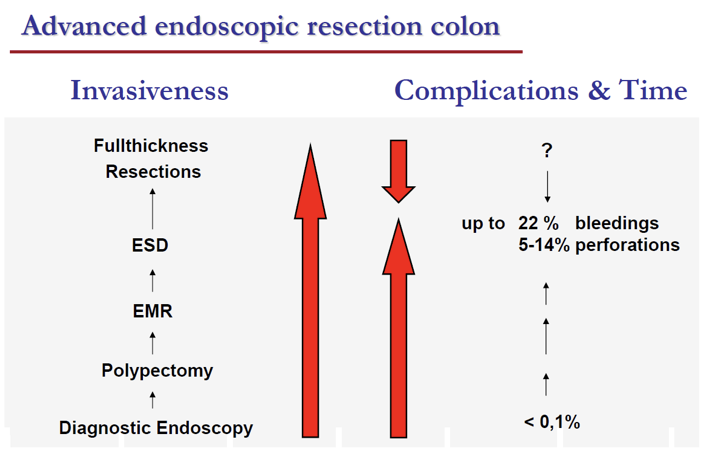 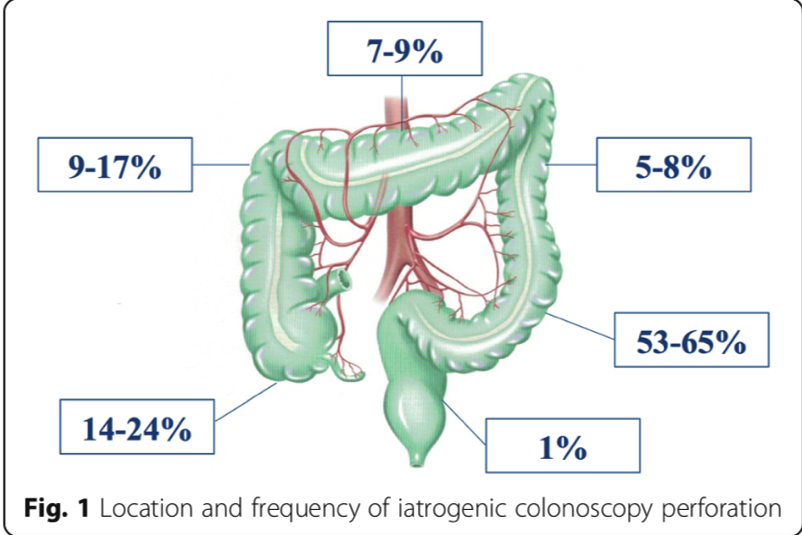 60 % reconnue en per geste

Mortalité variant de 0 à 25 % ! ( augmente avec l âge et score ASA )

Morbidité de 40 % avec stomie variant de  27.2%  à 37.6%
De Angelis et al. World Journal of Emergency Surgery (2018)
Type de défect pariétal colique et traitement
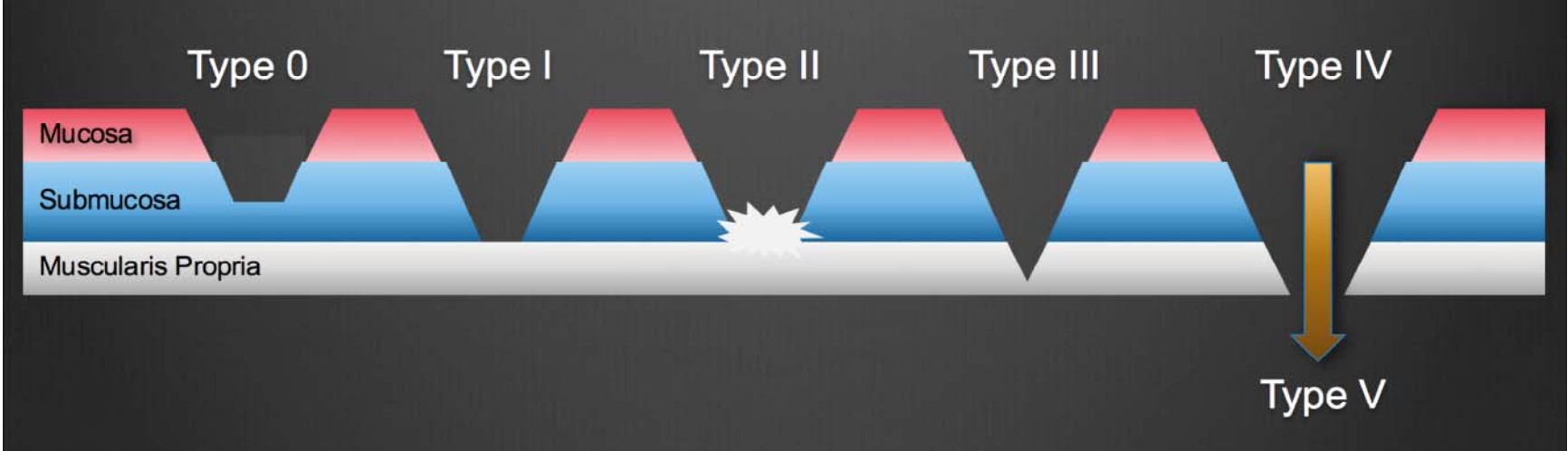 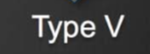 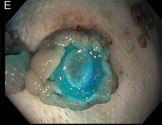 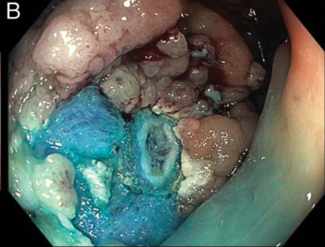 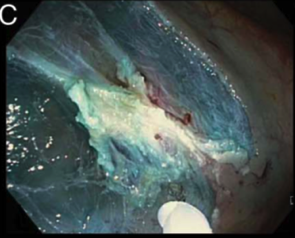 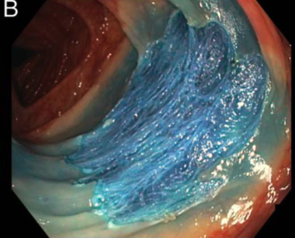 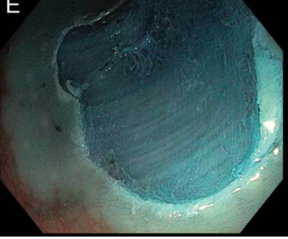 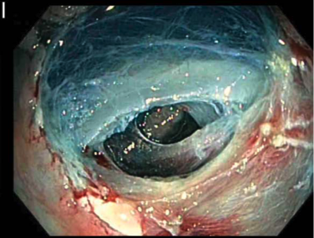 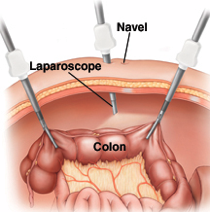 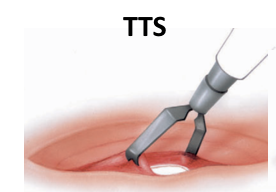 CHIRURGIE
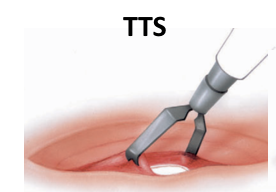 OVESCO
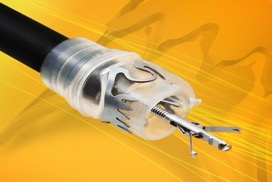 RIEN
RIEN
Burgess et al , GUT 2017
TTS
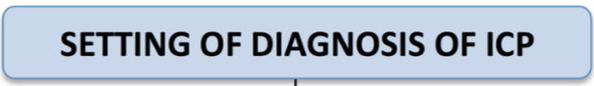 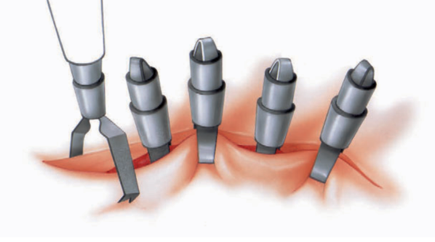 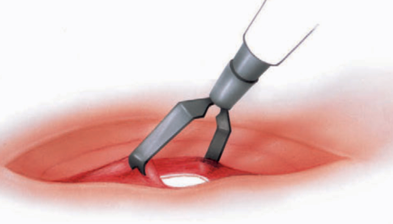 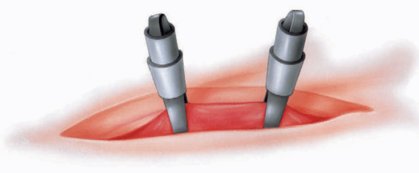 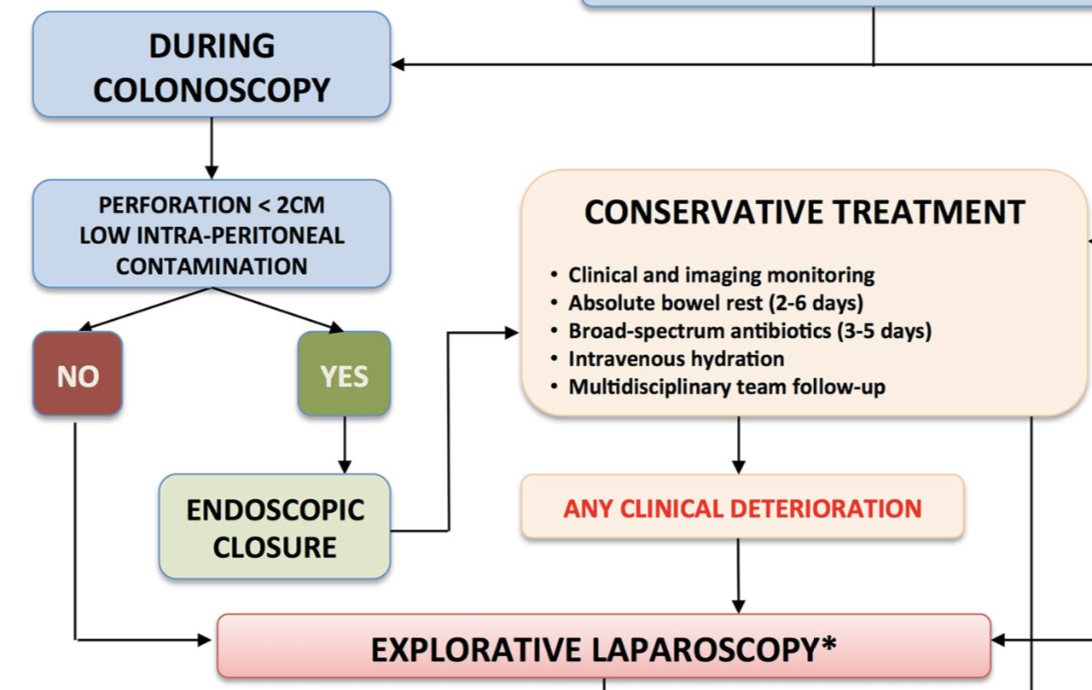 Succès = patients non opérés  
20% si perforation per coloscopie diagnostique 
     79 % si  perforation per coloscopie thérapeutique
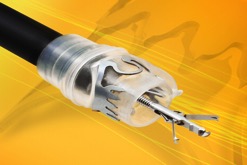 CLIPS
OVESCO ® distribué par Life Partners®
OTSC
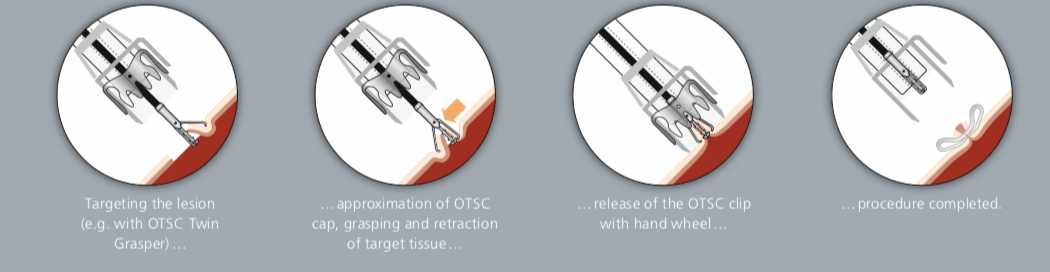 Succès = patients non opérés  
86 % si perforation per coloscopie diagnostique 
    90 % si  perforation per coloscopie thérapeutique
De Angelis et al. World Journal of Emergency Surgery  2018
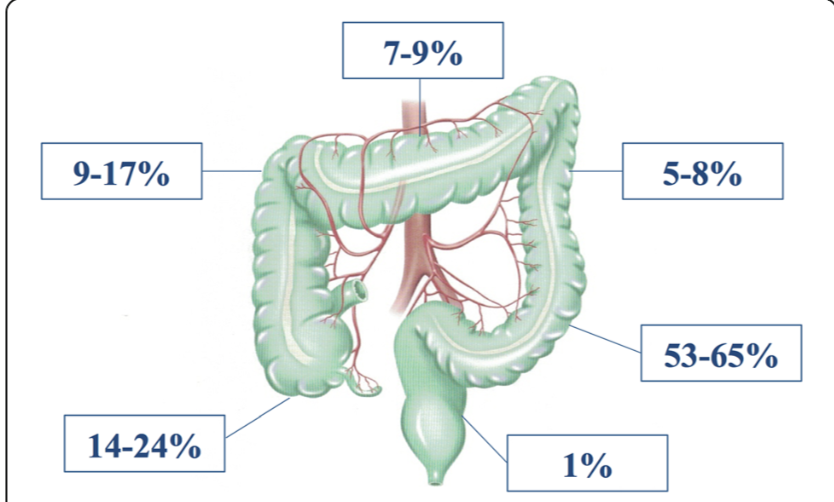 0,5 %
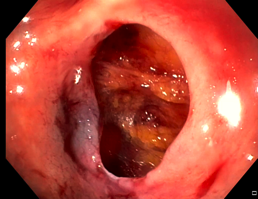 31 perforations directes
0,1  %
0,1  %
Perforation per coloscopie diagnostique         
60 %,  n=45
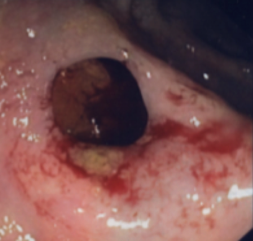 14 perforations sur diverticules
70 ,5%
70 %
19, 8%
9 %
75 patients (23 hommes 52 femmes)

Age moyen de 68 ans (37-92)
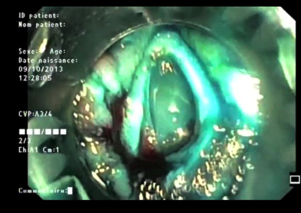 16 perforations Post mucosectomie
Perforations per coloscopie  thérapeutique        
40 %,  n =30
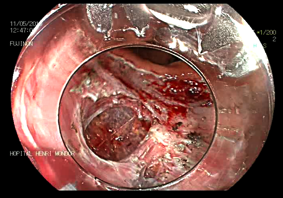 16 perforations Post dissection
Taille de La perforation
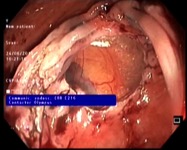 1 perforation Post FTRD
< 1 cm : 16 %
>1 cm : 84 %
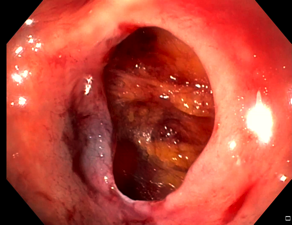 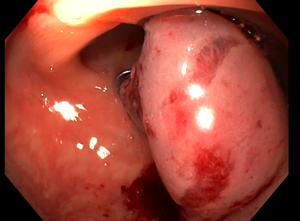 Succès technique : 100 % 
Aspiration seule  = 37 %
Instrument + aspiration  = 49%
NA  = 14 %

Succès clinique
(non recours à une laparotomie -laparoscopie) 
86 % 

Complications  : 0,04 %
( 3 incarceration d’organe peri digestif
stomie chez 1,2 %

Mortalité : 0,01 %
Perforations per coloscopie « diagnostique »         
 77 % non opérés
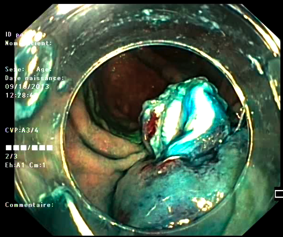 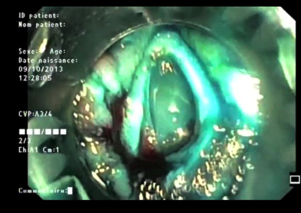 Perforations per coloscopie « thérapeutique »         
 100  % non opérés
LES REFLEXES DEVANT UNE PERFORATION COLIQUE RECONNUE EN PER ENDOSCOPIQUE
ARRET IMMEDIAT DE L’INSUFFLATIOIN A l’AIR ( CELA PEUT TUER LE PATIENT : SYNDROME DU COMPARTIMENT)

Colon propre ou sale ( il faudra un lavage meme si la fermeture est etanche

Prévenir l’anesthésiste qui doit intube le patient et le curariser en cas de décision de réparation 

Prévenir un chirurgien
 
Prévenir les collègues et passer la main si necessaire 

Débuter les Antibiotiques (+/- antifongique en per geste) 

Diagnostique et type de la perforation :
Dilaceration sur boucle :
CHIRURGIE URGENTE
Perforation directe:
OVESCO
Post EMR – ESD
Clips TTS ou OVESCO
La gestion médico chirurgicale  « peri réparation »
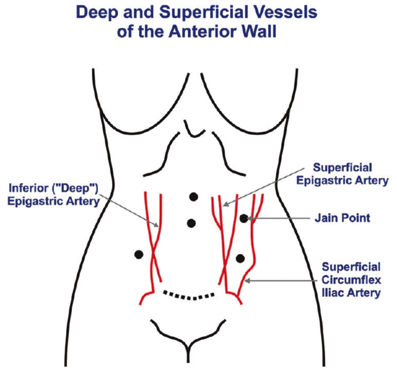 Exsufflation du pneumoperitoine  :
       importance +++ pour la tolérance per et post geste et la surveillance clinique





A Jeun strict , antibiothérapie large spectre +/- antifongiques +/- anti secretoires , antithrombotique

Prévenir le patient +++ et lui expliquer qu’il y a eu une complication 

TDM sans IV ( +/-  avec opacification de référence  4 à 6 heures après la procédure :

                 Pneumopéritoine  seul (+/- lame d’épanchement ) : traitement médical sous surveillance armée

                 Pneumopéritoine + Epanchement en péritoine libre : à priori traitement chirurgical 

- TDM systématique IV a H 48- 72 : Abcès péricolique ?
L’importance pronostique  de l’épanchement intra abdominal au scanner
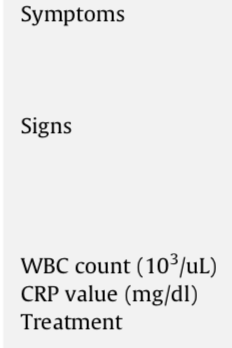 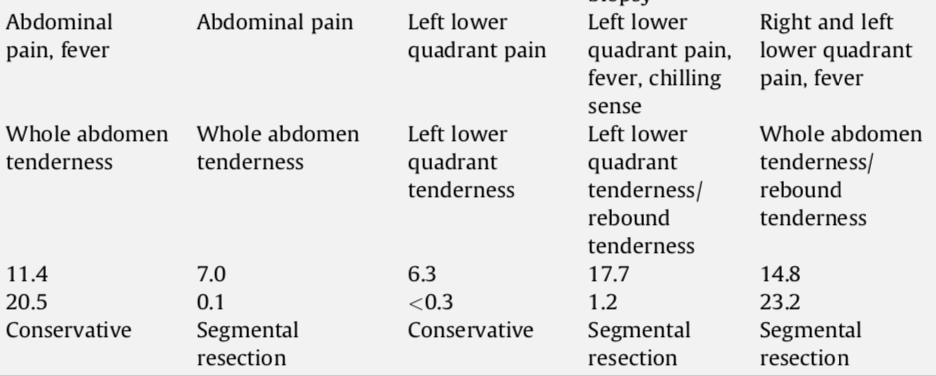 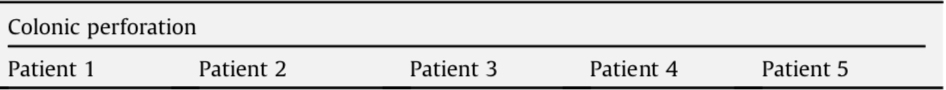 Epanchement liquidien au TDM initial 
 
= 

Traitement chirurgical
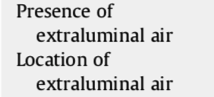 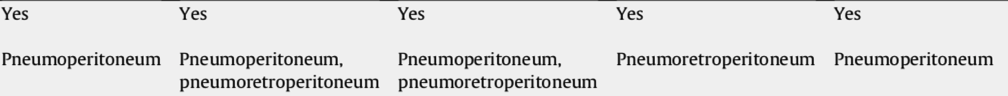 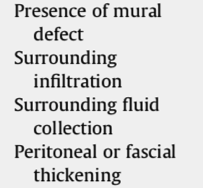 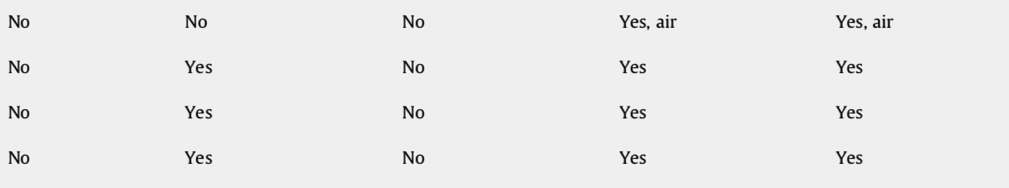 Shin YJ et al Clin Radiol. 2016
Perforation colique per coloscopie : La place du chirurgien
Approche multidisciplinaire et travail en équipe 
Collaboration et partage des responsabilités entre les spécialistes: endoscopiste/gastroentérologue  – chirurgien – anesthésiste/réanimateur
Recours à la chirurgie quand le traitement médical et endoscopique ne sont pas envisageables ou inefficaces
Choix chirurgical  en fonction: 
Du type de perforation
De la pathologie préexistante 
De l’état du patient
Du chirurgien/équipe/situation clinique
Des données intra-opératoires
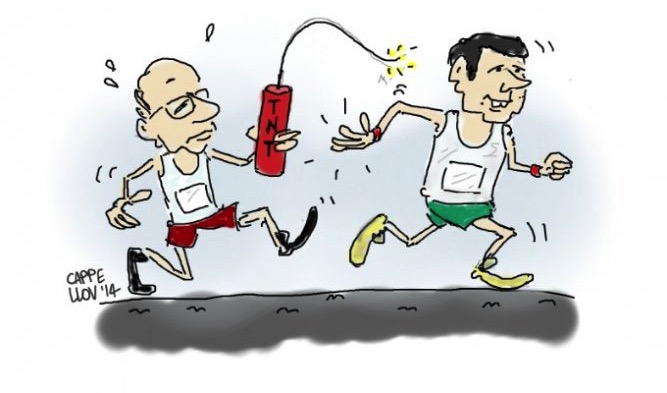 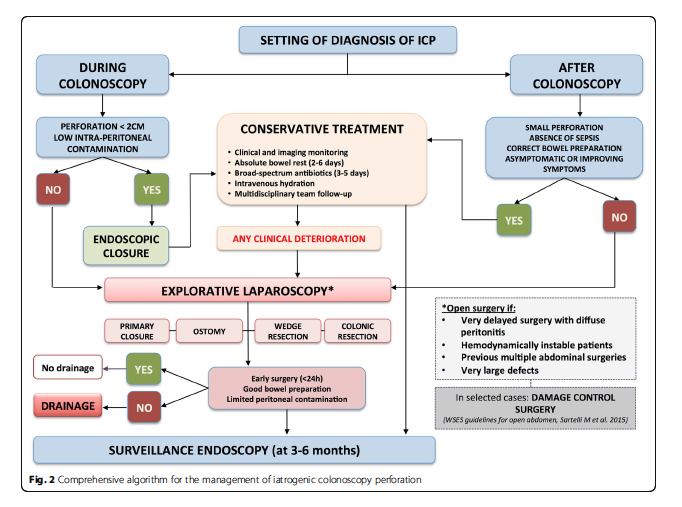 Traitement conservateur 
MEDICO-ENDOSCOPIQUE est à privilégier
Traitement CHIRURGICAL
de’Angelis et al. Guidelines of the World Society of Emergency Surgery 2018
Le recours à la chirurgie et ses risques
La coelioscopie exploratrice peut être considérée en première intention, mais elle doit être effectuée selon l'expérience et compétence du chirurgien et en fonction de la disponibilité des différentes ressources thérapeutiques (Recommandation Grade 1C).
La conversion en laparotomie doit être considérée chaque fois qu’elle s’avère nécessaire : incapacité de l'opérateur à procéder par coelioscopie, viabilité des tissus, état du patient (Recommandation Grade 1C).
La réparation primaire peut être utilisée si les parois du côlon semblent en bon état et bien vascularisées, et le rapprochement des berges de la perforation peut se faire sans tension (Recommandation Grade 2C).
Une résection segmentaire (WEDGE) est réalisable si elle ne comporte pas un rétrécissement excessif de la lumière colique (Recommandation Grade 2C).
La résection colique est indiquée si la taille de la perforation est trop importante, les bords apparaissent dévitalisés, ou l’exérèse du mésocolon adjacent est nécessaire (Recommandation Grade 2C).
La réparation par étapes ou la colostomie peuvent être nécessaires en cas de chirurgie tardive (> 24 h de la coloscopie), contamination péritonéale étendue, comorbidités importantes ou détérioration de l’état général du patient (Recommandation Grade 2C).
de’Angelis et al. WJES 2018
COMPLICATIONS POSTOPERATOIRES
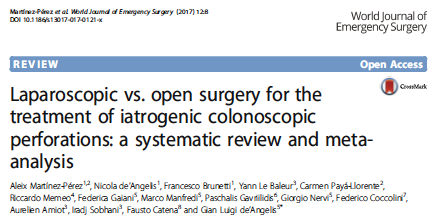 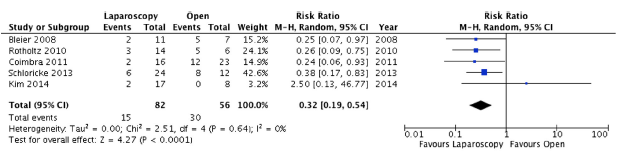 DUREE DE L’HOSPITALISATION
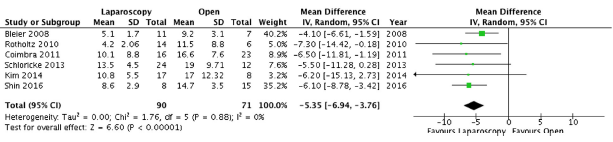 META-ANALYSE sur 6 études rétrospectives:

La coelioscopie est  l’abord chirurgical à préférer
Taux de complications postopératoires et durée d’hospitalisation réduits par rapport à la laparotomie
Durée opératoire, mortalité et taux de ré-intervention sont comparables à la laparotomie
TAUX DE RE-INTERVENTION
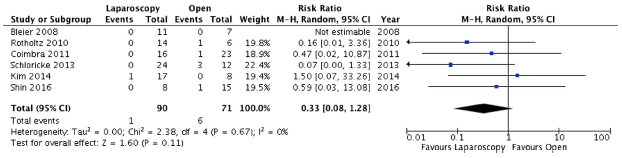 DUREE OPERATOIRE
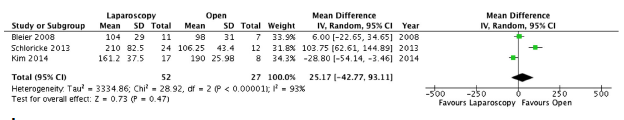 Le recours à la chirurgie et ses risques
 Recours à la chirurgie après traitement conservateur: 7.4%-20% des cas
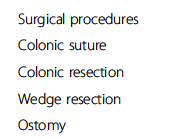 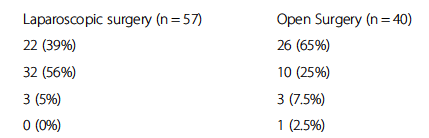 COMPLICATIONS POSTOPERATOIRES 
18.2% par coelioscopie
53.5% par laparotomie 

MORTALITE POSTOPERATOIRE 
1.11% par coelioscopie
4.22% par laparotomie
TAUX de RE-INTERVENTION
1.11% par coelioscopie
8.45% par laparotomie 

DUREE d’HOSPITALISATION
8.7 jours pour la coelioscopie
14.6 jours pour la laparotomie
Patient : Mme B. 
Age: 26 ans 
 
Antécédents médicaux: 

Troubles du comportement suivis en psychiatrie

Histoire de la maladie :

Maladie de Crohn pancolique depuis 2004 suivie dans le service de Gastroentérologie de l’Hôpital Henri Mondor 
Colite grave inaugurale, cortico-résistante, avec intolérance au Rémicade et une inobservance à l’IMUREL.
Depuis 2009, la patiente est bien contrôlée sous HUMIRA 40 mg, une injection par semaine.
Problème de mauvaise compliance à la thérapie
Pas de bilan endoscopique depuis 2005 mais asymptomatique sur le plan digestif et IMC = 17.5 + carence martiale 



COLONSCOPIE de CONTRÔLE (septembre 2014)
Patient : Mme B. 
Age: 26 ans 
 


Coloscopie 
Zone pseudo-tumorale, circonférentielle; 
Multiples lésions pseudopolypoïdes avec muqueuse inflammatoire, à l'origine d'une sténose non franchie avec le coloscope et le gastroscope
La zone pathologique est explorée sur environ 10 cm (de 30 à 40 cm) ; on parvient à se positionner en son sein mais on ne peut progresser au-delà 
Le sigmoïde sous-jacent est érythémateux ainsi que le rectum.
 


En post coloscopie : SUSPICION de perforation per endoscopique

Scanner abdomino-pelvien en urgence
Scanner abdomino-pelvien diagnostique
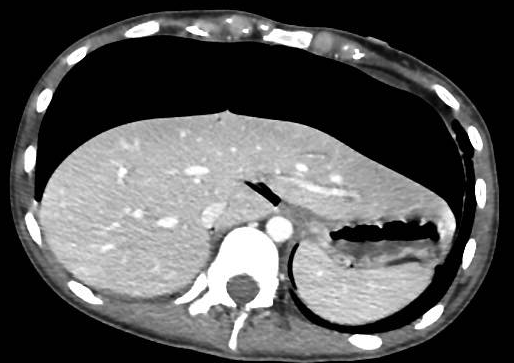 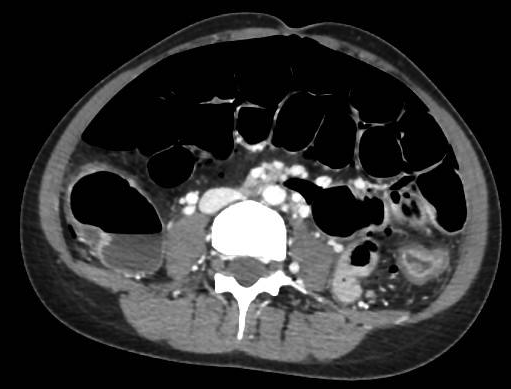 Scanner abdomino-pelvien diagnostique
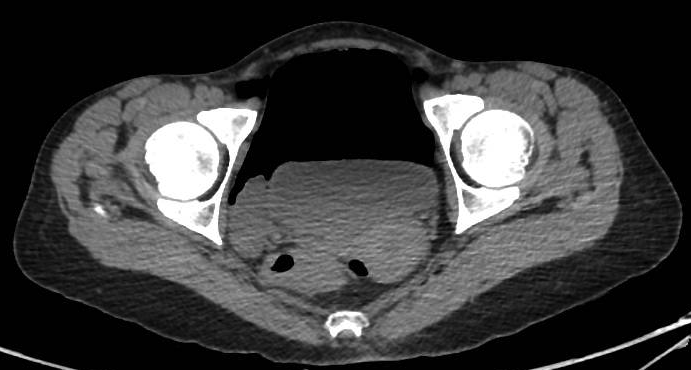 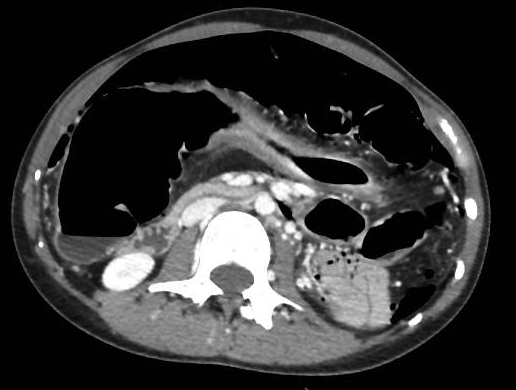 Patient stable hemo-dynamiquement sans signes de défaillance clinique
 Exsufflation par drainage radiologique
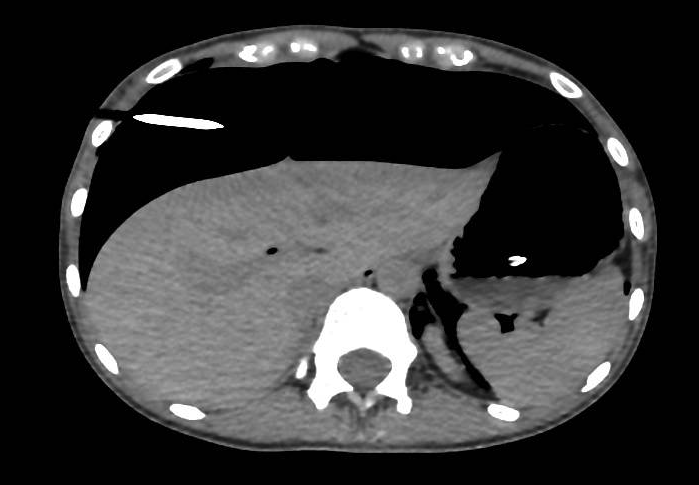 Décision après discussion multidisciplinaire 

Traitement médical avec pose de SNG
Nutrition parentérale exclusive 
Antibiothérapie (Tazocilline + Amiklin) 
Somatostatine
Scanner abdomino-pelvien de contrôle à J15 de la perforation
Evolution favorable à une semaine avec reprise du transit, apyrexie et régression du syndrome inflammatoire.
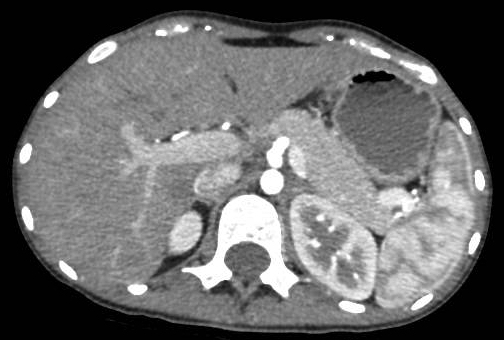 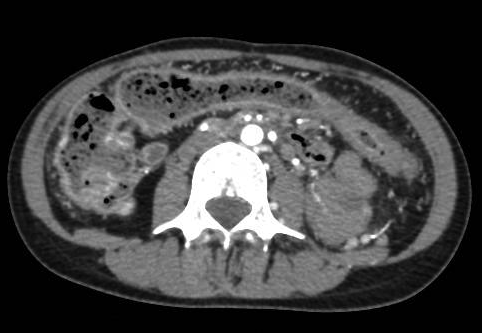 SUITE:
Réalisation en chirurgie programmée d’une coloproctectomie avec anastomose iléo-anale sur réservoir « en J » en Janvier 2015 avec des suites opératoires simples.
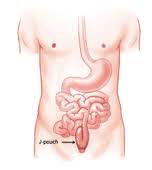 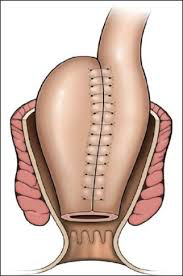 Dr Nicola de’Angelis
Chirurgie Digestive et Oncologique
Dr Yann Le Baleur 
Gastroentérologie et Endoscopie Digestive
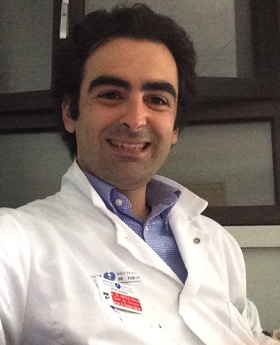 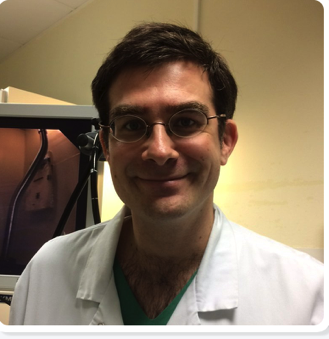 Merci
ylebaleur@hpsj.fr
nicola.deangelis@aphp.fr
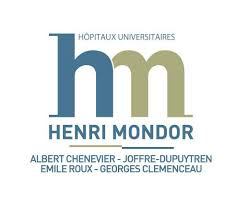 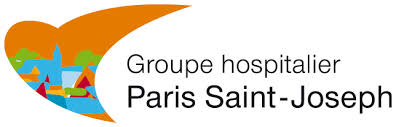